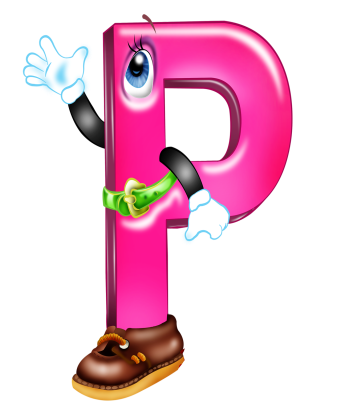 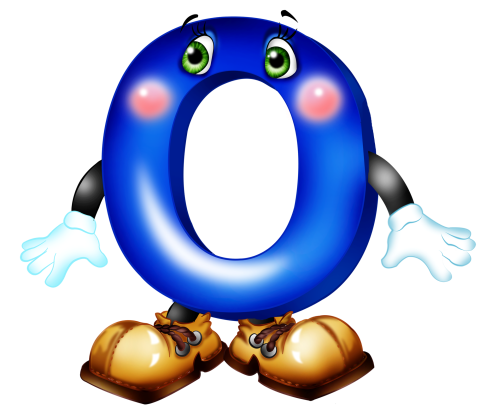 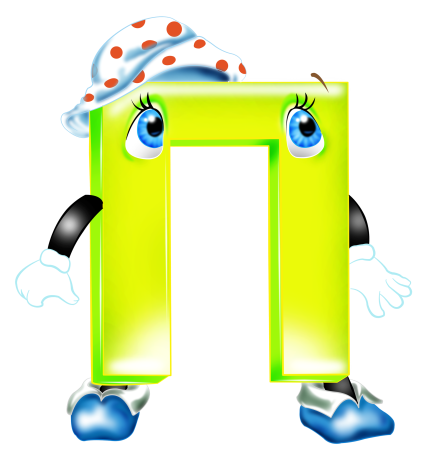 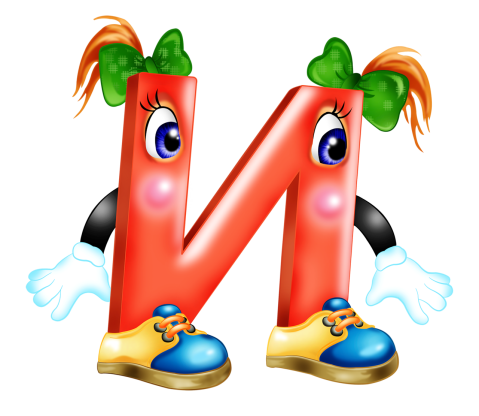 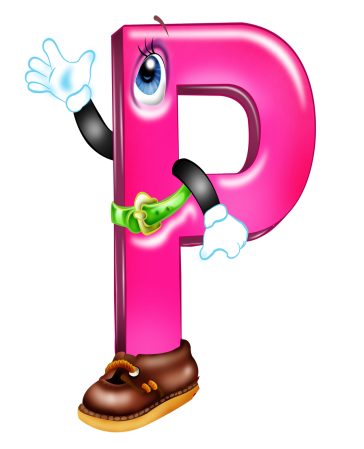 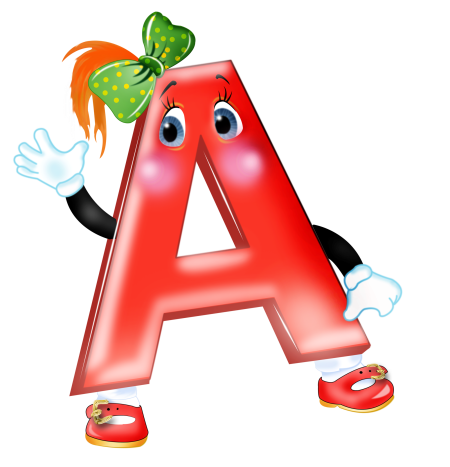 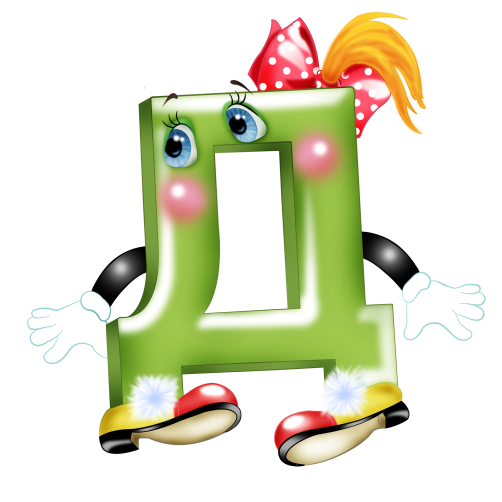 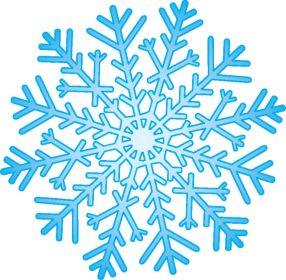 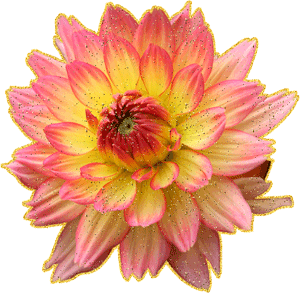 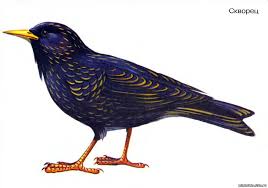 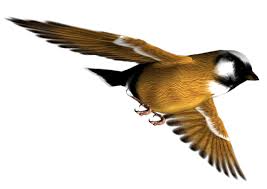 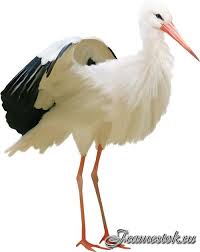 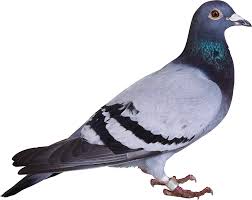 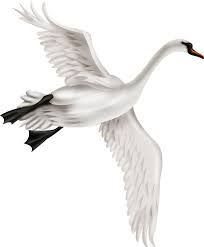 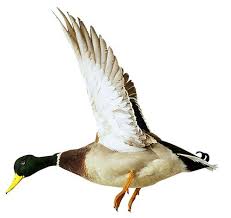 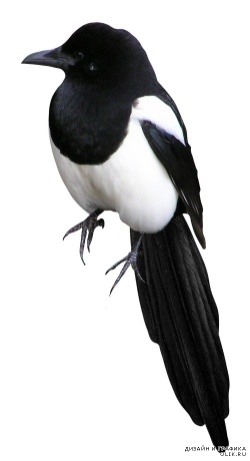 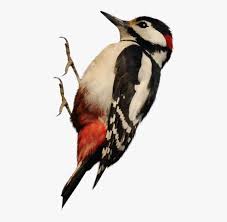 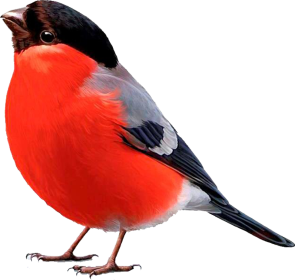 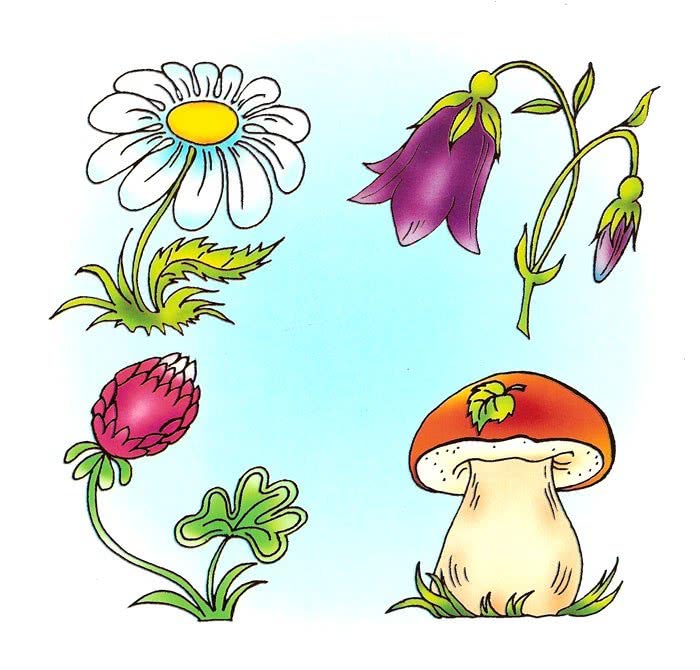 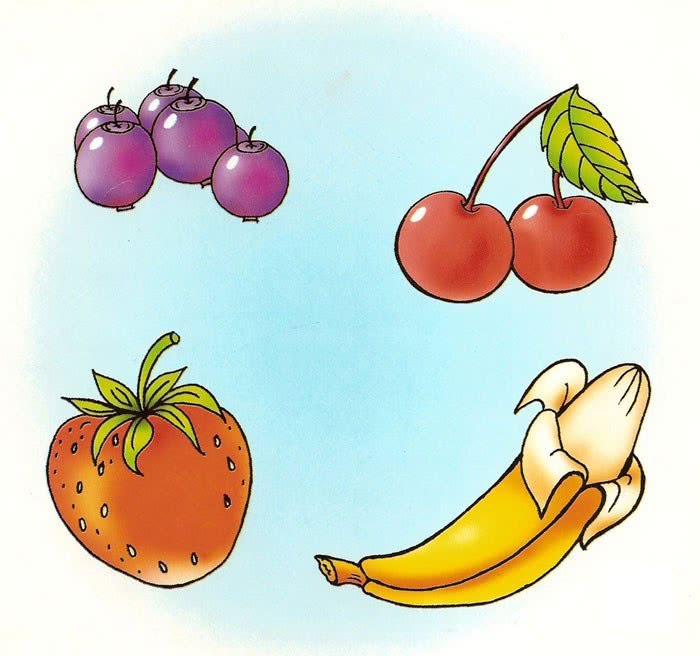 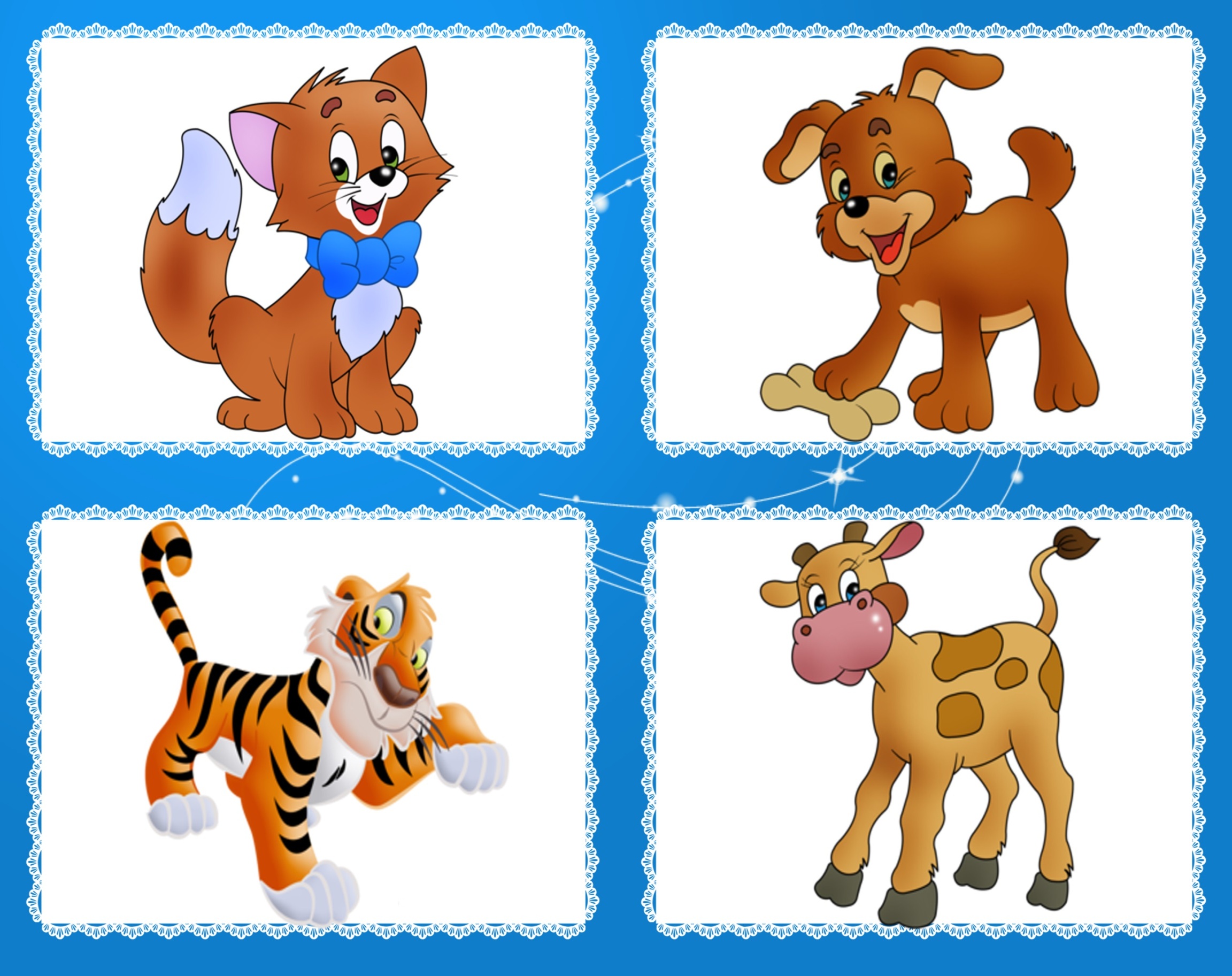 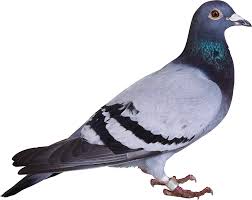 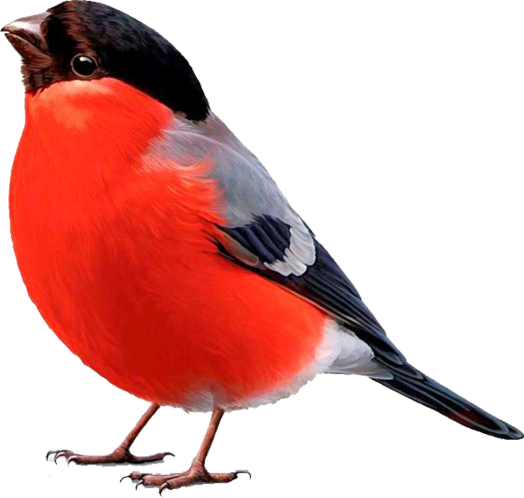 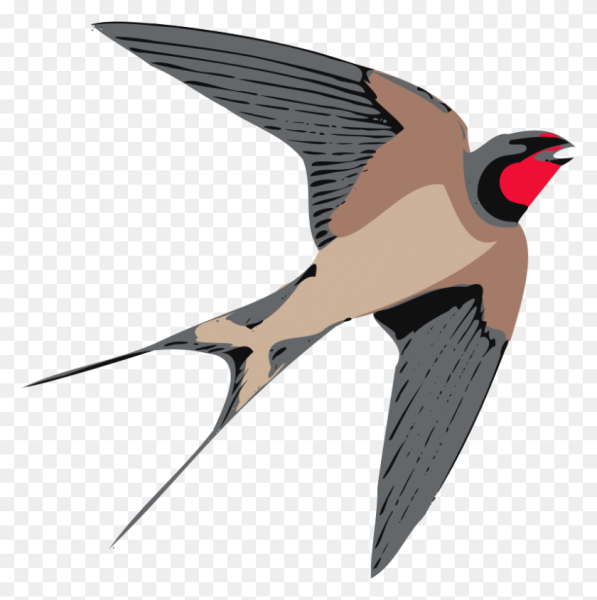 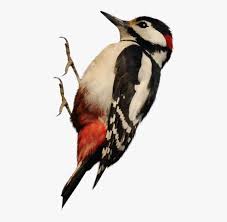 КАР
ТОН
ТА
КАР
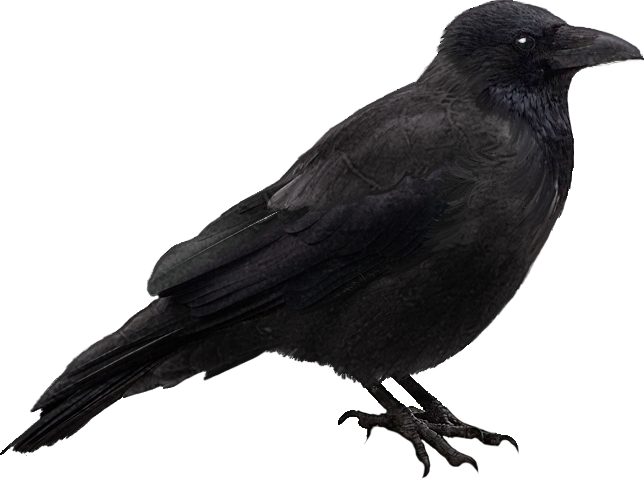 КАР
ТОШКА
КАР
МАН
КАР
ЛИК